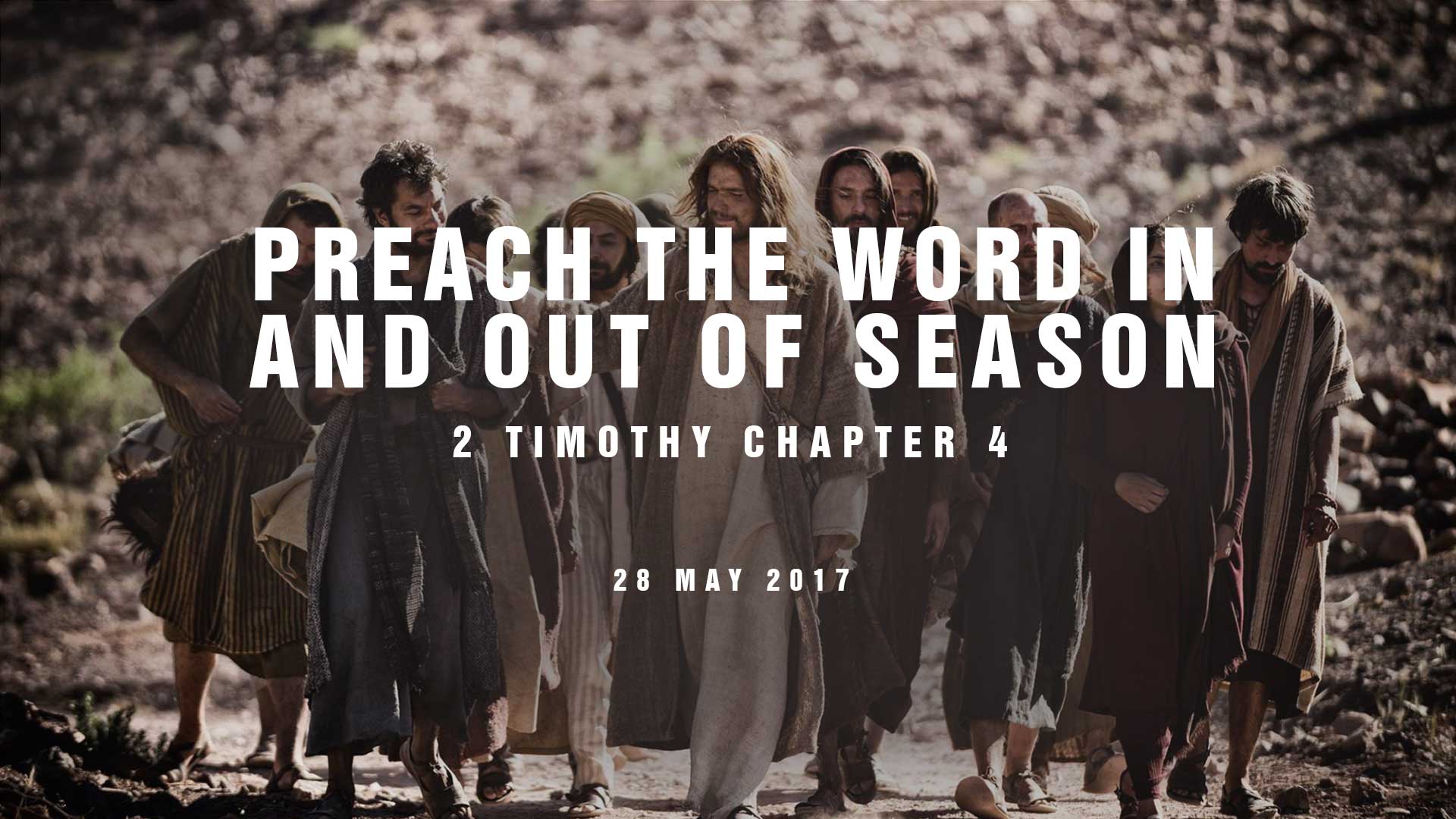 2 Timothy 4
Preach the Word (vs 1-2)
Preach the Word
Be ready in and out of season
Convince
Rebuke
Exhort
With all patience when teaching
Itching Ears And Teachers of Fables (vs 3-4)
What's the danger here?
Stay Focused (vs 5)
Be sober, watchful, careful.
Endure hardships. 
Keep proclaiming the good news.
Complete your ministry.
My Journey (vs 6-8)
a deep sense of 
accomplishment (fought a good fight), completion (finished the race), 
fulfillment (kept the faith), and 
expectation (a crown laid up for me)
Come quickly (vs 9-11)
Timothy
Demas
John Mark
Some Matters At Ephesus (vs 12-15)
Cloak and books
Alexander, the Coppersmith
No One Stood With Me (vs 16-18)
...may it not be charged against them...

...the Lord stood with me 
and strengthened me...
Greetings! (vs 19)
Aquila and Priscilla
Trophimus (vs 20)
Left sick
Come Before Winter (vs 21-22)
Closing
KEY TAKE AWAY
2 Timothy 4:2 
Preach the word! Be ready in season and out of season. Convince, rebuke, exhort, with all longsuffering and teaching.